Transaksjoner, isolasjon og låsing i SQL Server
Hans Olav Norheim
http://hansolav.net
hansolav@hansolav.net
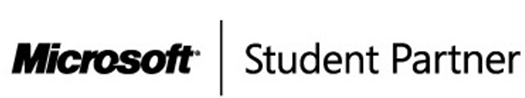 [Speaker Notes: Katmai/SQL2008 RTM 06.08]
Agenda
Transaksjoner
ACID, transaksjonslogging
Samtidighet og effekter av samtidighet
Isolasjonsnivåer
Deadlocks
Databaser
Litt mer enn bare tabeller med data…

Datauavhengighet

Spørringer og optimalisering

Samtidighetskontroll
Hvorfor transaksjoner?
Vi flytter penger fra en konto til en annen via nettbank
Hva om …


Transaksjon:  En separat enhet arbeid som enten er vellykket og lagres eller rulles tilbake.
[Speaker Notes: Strømmen går hos klient/web server/SQL Server?
Nettverket går ned?
Det er ikke penger på konto?
Flere flytter penger samtidig?]
Transaksjoner i SQL
Autocommit
Ekplisitte
BEGIN TRAN … COMMIT/ ROLLBACK TRAN på en connection til DB
.NET:
conn.BeginTransaction();
using (TransactionScope ts = new Tr…()) {}
Kan også inneholde DDL
CREATE/DROP   TABLE/VIEW/PROC…
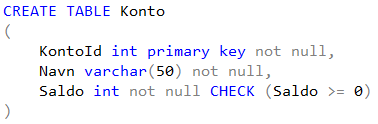 ACID
Atomicity 				 trans.logging
Alt eller ingenting	
Consistency
Oppfyller krav/constraints
Isolation 					 låsing
Som om de var kjørt en om gangen
Durability 				 trans.logging
”Commit OK” til klient er bindene for SQL Server
[Speaker Notes: Bankkonto
A: Flytte penger fra konto 1 til konto 2 – både uttak og innskudd
C: F.eks ikke-negativ saldo – Vise CHECKI: Alt fra datakonsistens (ikke korrupterer) og til isolert. Kunne tåle at flere flytter penger samtidig.
D: Ikke miste flyttingen selv om strømmen går]
Transaksjonslogging
Alle SQL Server databaser har en .ldf-fil (loggen)
Logger alle endringer som gjøres mot databasen til disk
Nødvendig for å oppfylle ACID

Bonus: Gir også mulighet for point-in-time recoverydersom recovery model er satt til Full
[Speaker Notes: Mer effektivt]
”Alt eller ingenting”
Atomicity
Krasj/strømmbrudd midt i transaksjonen

Hvis ikke committet, MÅ rulles tilbake

”Undo” under recovery ved oppstart
”Endringer lagret når klient fått OK”
Durability
Transaksjonen må ikke mistes selv om krasj/strømbrudd etter commit

Loggen, inkludert commit-recorden flushes til disk

”Redo” under recovery ved oppstart
Isolasjon
Full isolasjon: Som om transaksjonene kjørte etter hverandre i serie  Serializable

I praksis senker vi isolasjonen for å få bedre ytelse…

Lese/Lese  
Lese/Skrive  
Samtidighetsmodeller
Pessimistisk samtidighet
Antar at transaksjoner kommer i konflikt og forhindrer det

Tar låser under lesing – unngår konflikter

Transaksjoner må vente på hverandre
[Speaker Notes: Dette er den tradisjonelle
Sourcesafe]
Samtidighetsmodeller
Optimistisk samtidighet
Antar at vi ikke kommer i konflikt med andres skriving

Ingen låser når vi leser, får en gammel versjon

Ingen venting

Skrivekonflikt  rulles tilbake
To transaksjoner overskriver hverandre
Lost Update
Les X(10)
X=X+15(25)
Skriv X
Tran1
X=25
X=10
X=20
Tid
Les X(10)
X=X+10(20)
Skriv X
Tran2
Sjeldent særlig bra…
Leser ucommittede data (kan forsvinne igjen)
Dirty Read
Les X(10)
X=X+15(25)
Skriv X
Rollback
Tran1
X=10
X=25
X=10
Tid
Les X(25)
Tran2
Kan bedre ytelse der det ikke er så farlig (eks. rapporter)
Gjentatt lesing ulik i samme transaksjon
Non-Repeatable Read
Les X(10)
X=X+15(25)
Skriv X
Tran1
X=10
X=25
Tid
Les X(25)
Les X(10)
Tran2
Data ”dukker opp”
Phantoms
Demo
INSERT  (ID, Navn)(4, Nissen)
Tran1
3, Nissen
3, Nissen
Tid
4, Nissen
SELECT COUNT(*)WHERE Name = ’Nissen’(2)
SELECT COUNT(*)WHERE Name = ’Nissen’(1)
Tran2
Isolasjonsnivåer
Egenskap for en transaksjon
SET TRANSACTION ISOLATION LEVEL …
conn.BeginTransaction(IsolationLevel.Serializable);

Definerer hvilke effekter du tillater

Hvor isolert trans. skal være fra andre trans’ endringer
[Speaker Notes: Hva du synes det er OK å lese
Ingenting å si for egen skriving (tar alltid Exclusive)
Noe å si for andres skriving]
Isolasjonsnivåer
Høy isolasjon – Lav samtidighet, ressurskrevende

Lav isolasjon – Høy samtidighet, minimalt overhead
Isolasjonsnivåer (<= Shiloh, SQL2000)
Fullstendig isolasjon
Forhindrer kun fysisk korrupte data
Ikke ved enkelt-statement UPDATE
Demo
[Speaker Notes: DEMO]
MVCC (>= Yukon, SQL2005)
Multi Version Concurrency Control
Optimistisk samtidighet

God idé: Snapshot Isolation
Tar ikke låser, får gammel versjon
Deadlocks
Når to (eller flere) oppgaver/transaksjoner blokkerer hverandre og ingen kommer videre

En velges som deadlock victim
[Speaker Notes: Hvert 5. sekund.]
Exclusive (Foo.RID1)
Exclusive (Bar.RID1)
Shared(Bar.RID1)
Shared(Foo.RID1)
INSERT FooVALUES (1)
INSERT BarVALUES (1)
SELECT *FROM Bar
SELECT *FROM Foo
Demo
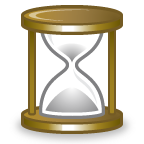 Tran 1
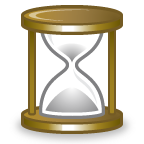 Tran 2
DEADLOCK!
Hvordan unngå?
Aksesser objekter i samme rekkefølge (!demo)
Så korte transaksjoner som mulig
Ikke brukerinteraksjon i en transaksjon
Færrest mulig roundtrips til SQL Server
Bruk så lavt isolasjonsnivå som mulig
…
[Speaker Notes: Kan være dårlig kodet app]
Oppsummering
En database er litt mer enn bare datalagring

Tenk over hvilken isolasjon du kjører under

Følg ”best practices” for deadlocks
Ressurser
http://www.sql-server-performance.com/articles/dba/isolation_levels_2005_p1.aspx
http://sommarskog.se/
http://msdn.microsoft.com/en-us/library/ms191242.aspx
Spørsmål?